V R A B E Cexkurze 3.4.2017
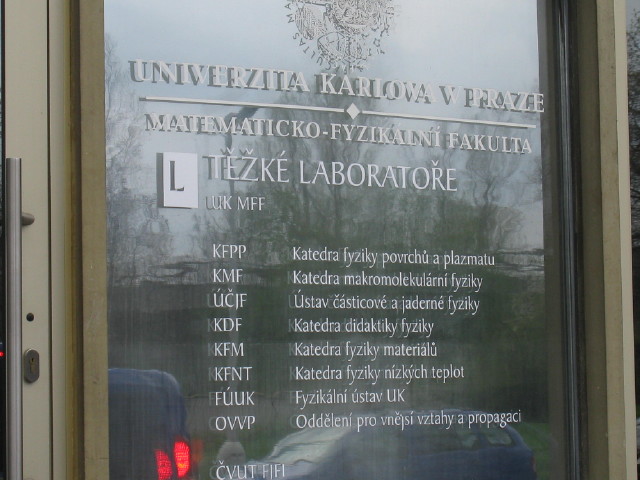 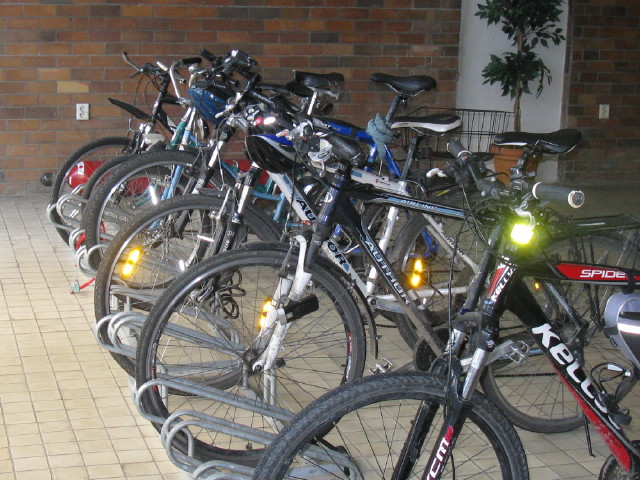 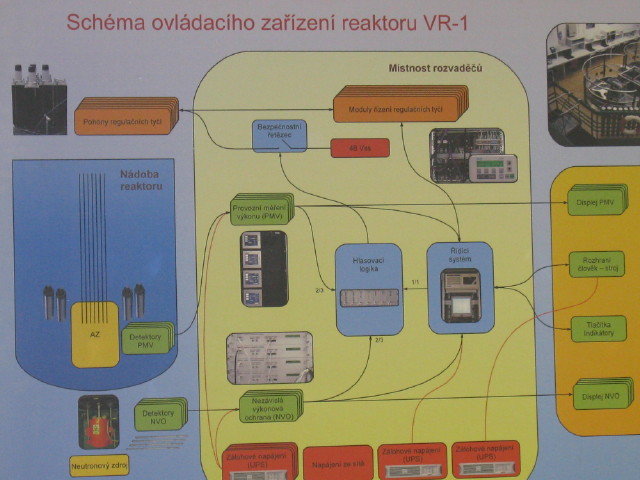 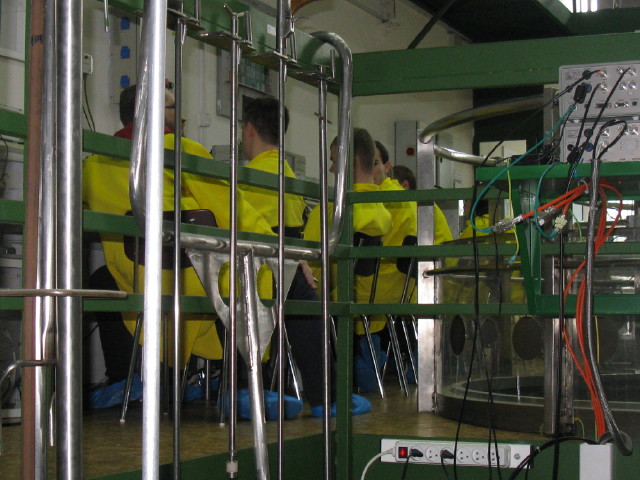 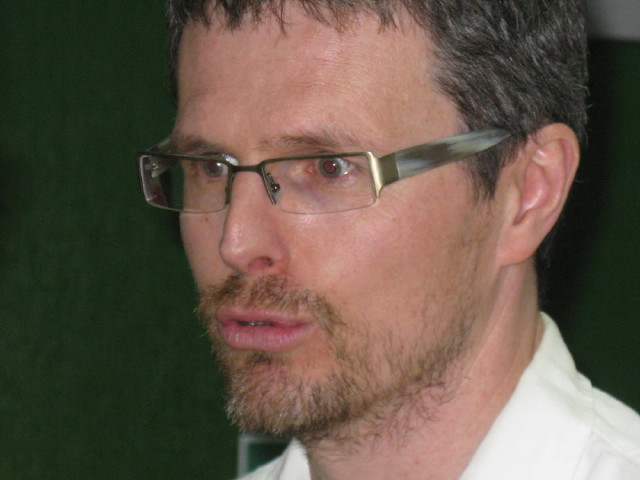 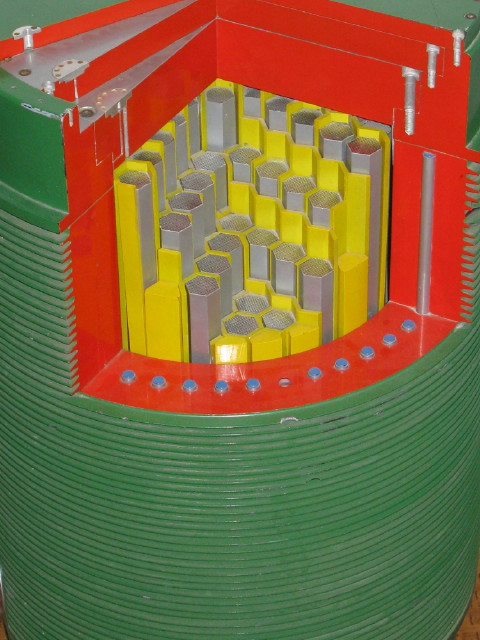 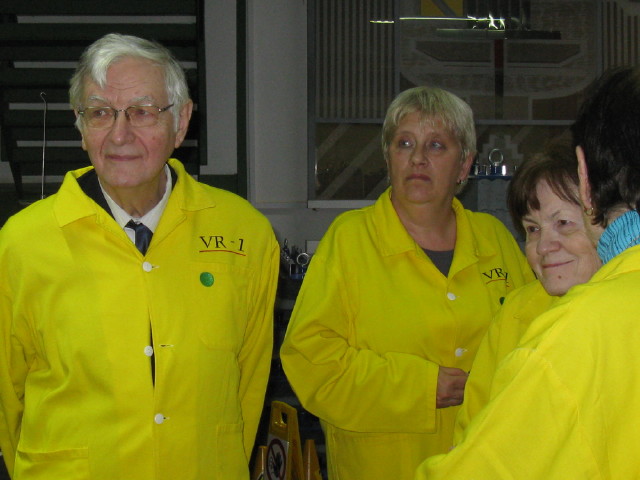 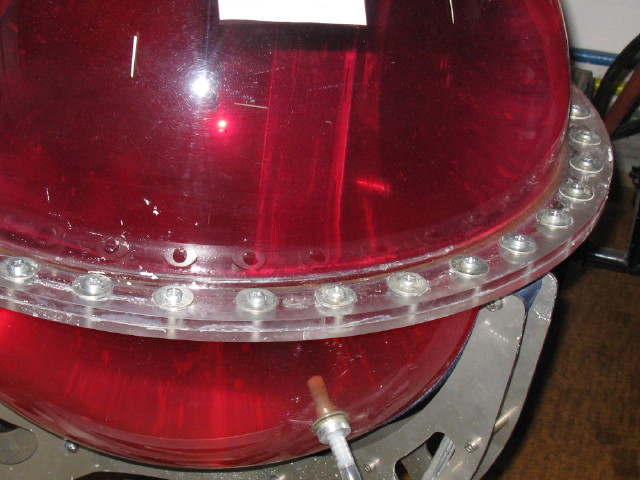 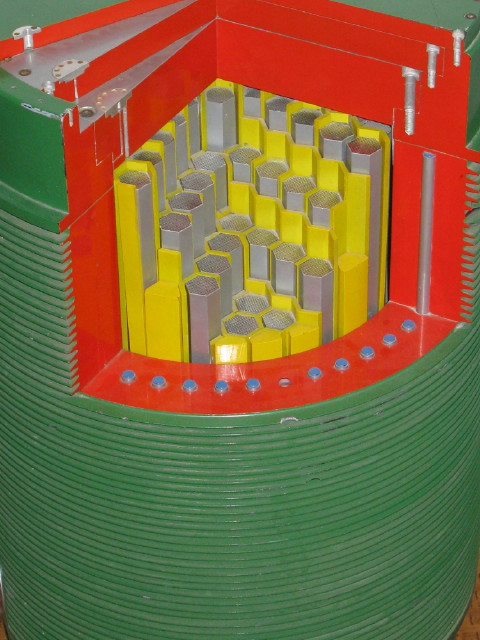 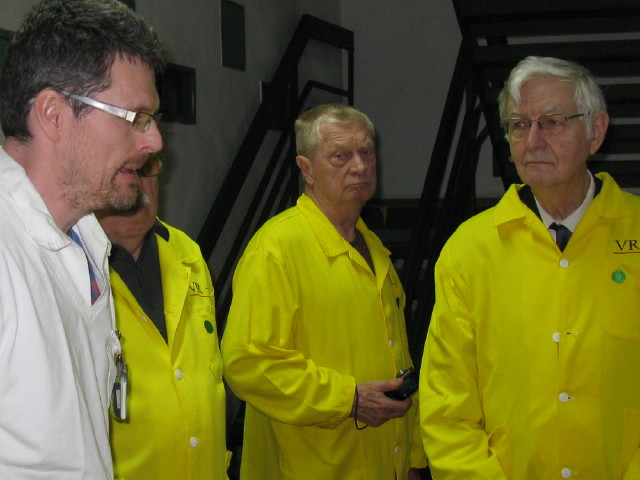 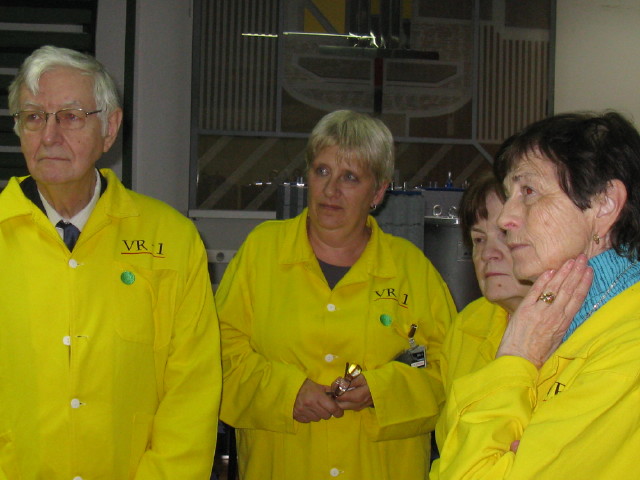 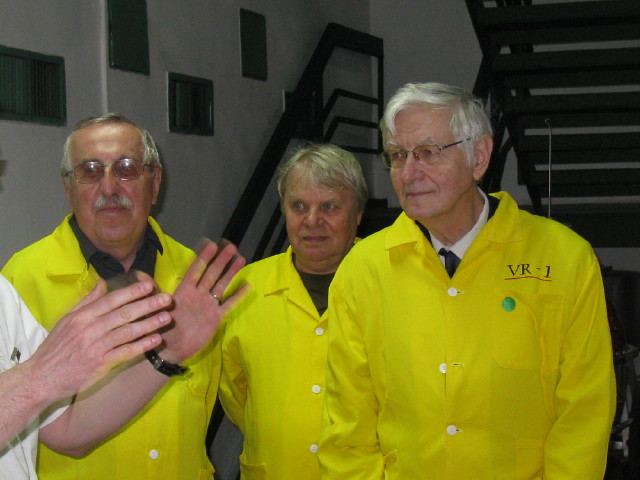 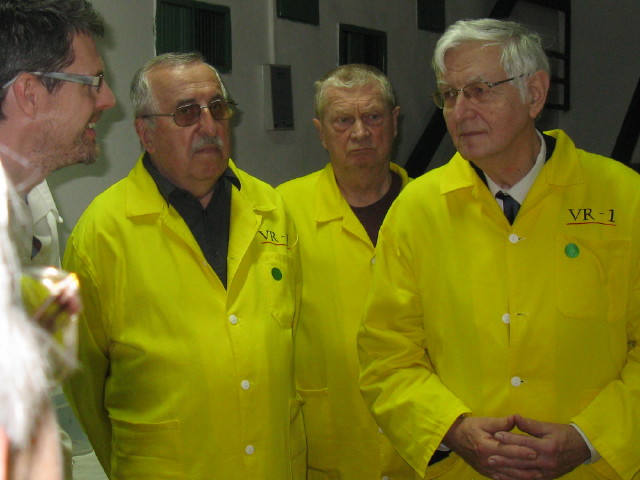 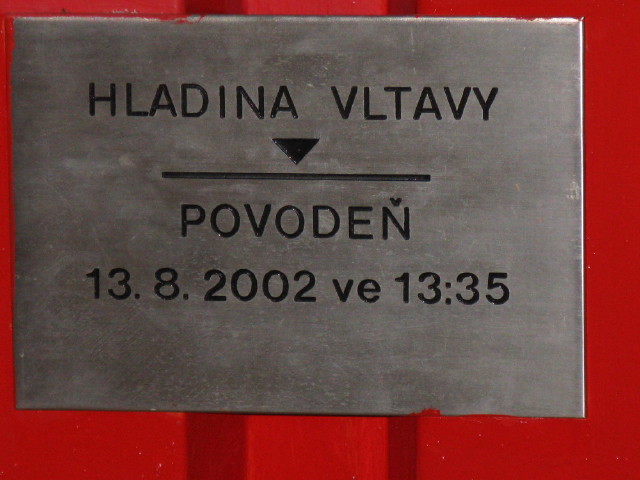 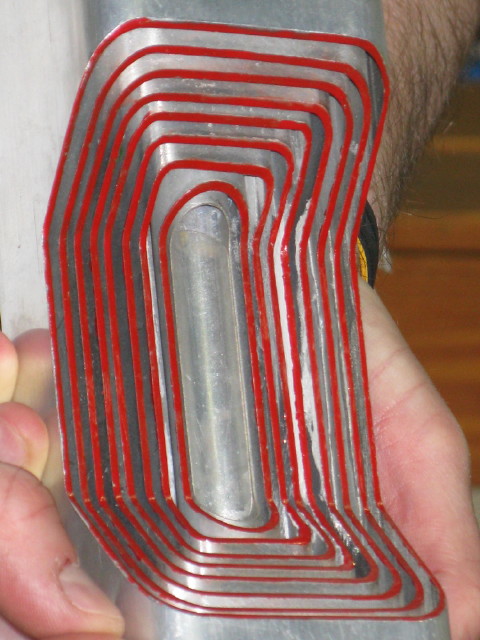 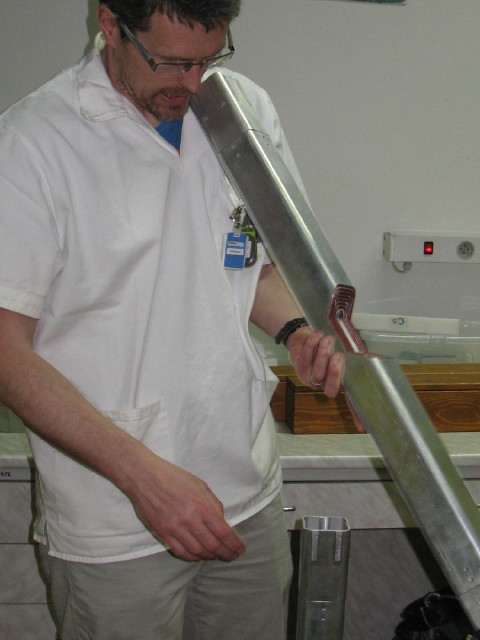 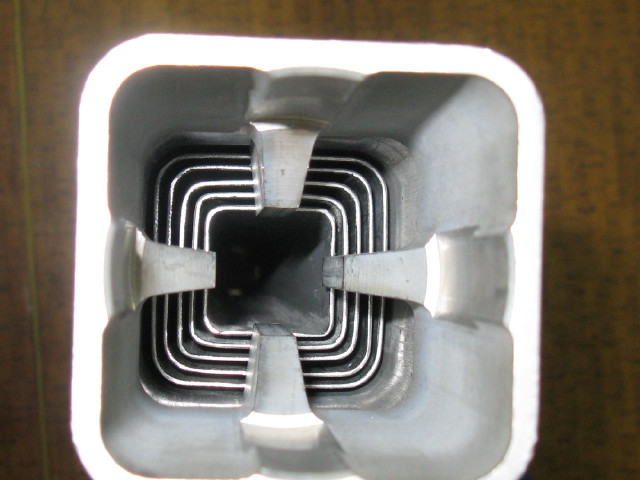 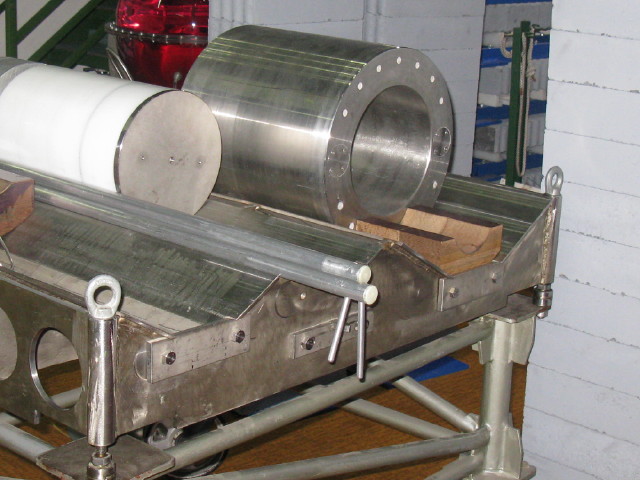 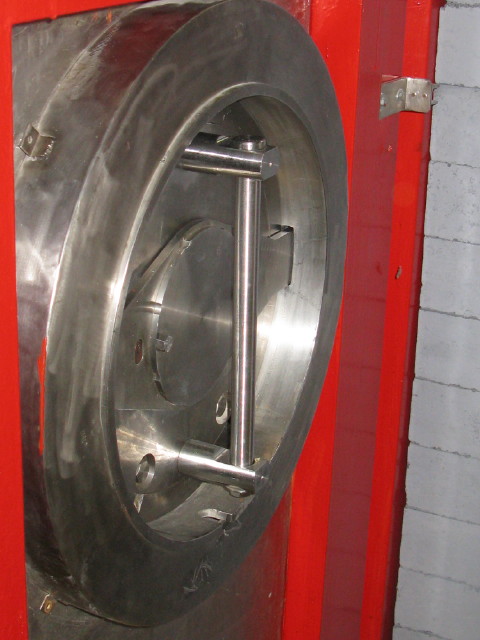 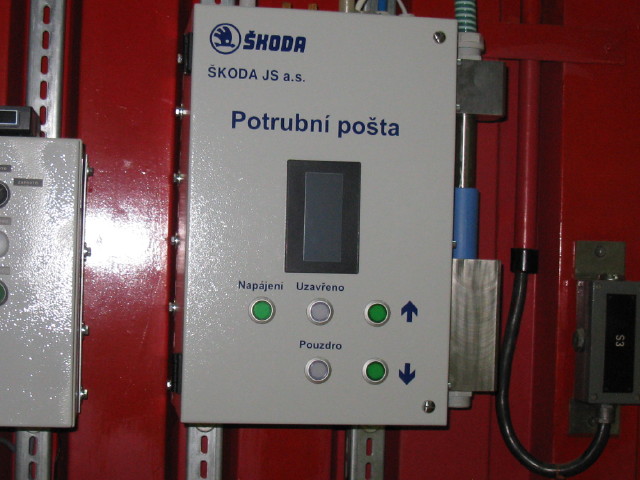 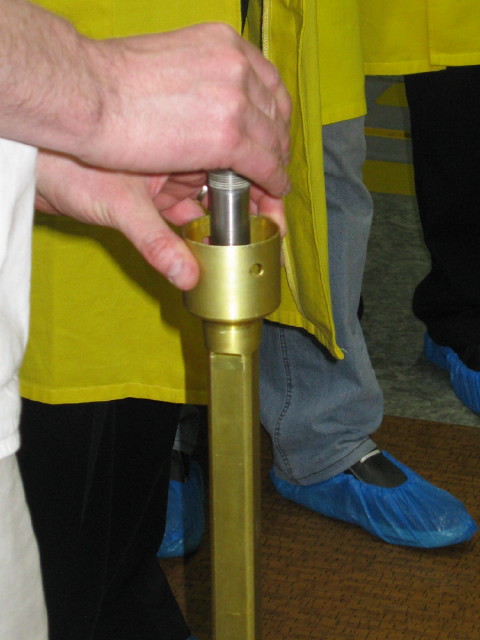 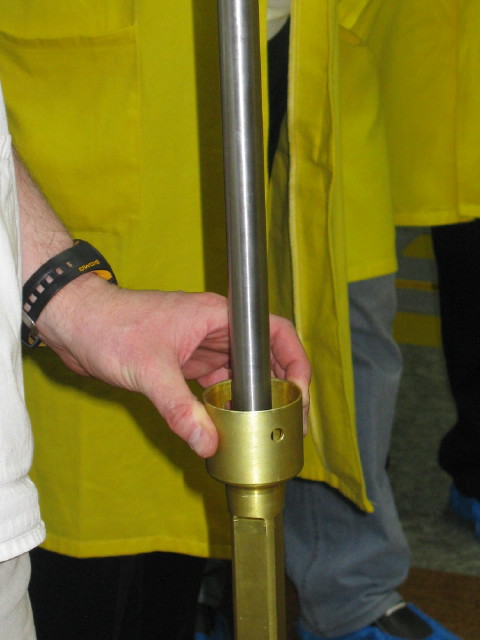 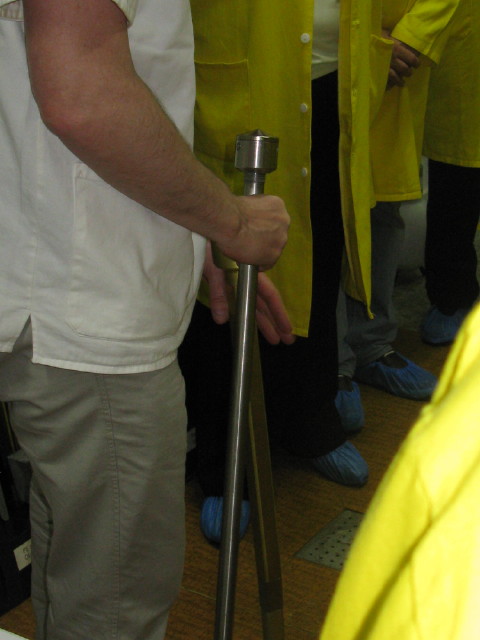 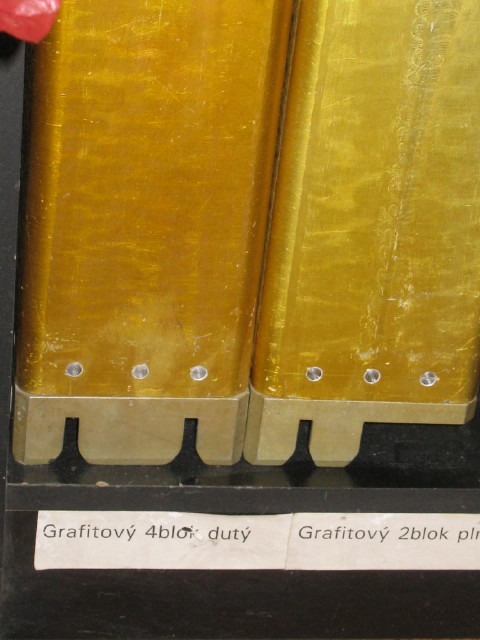 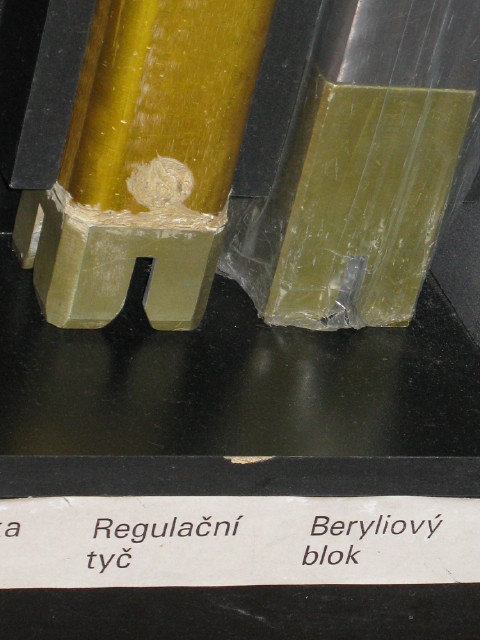 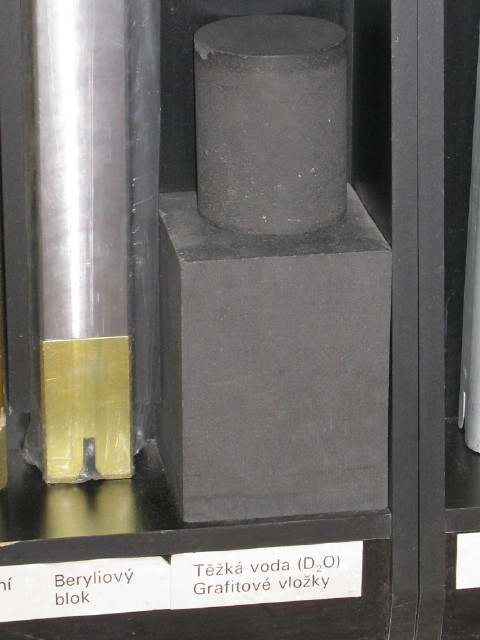 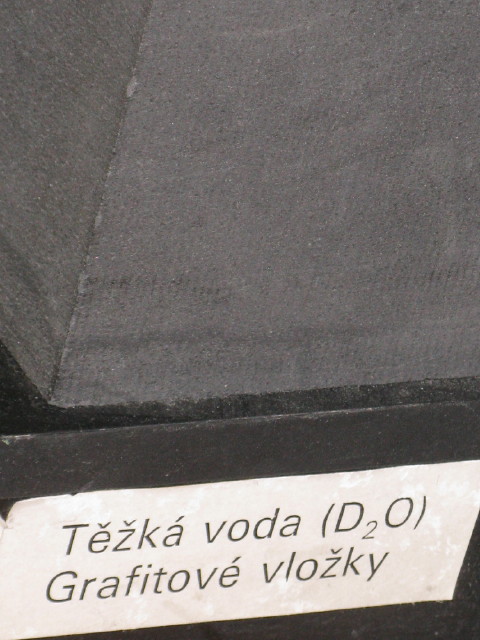 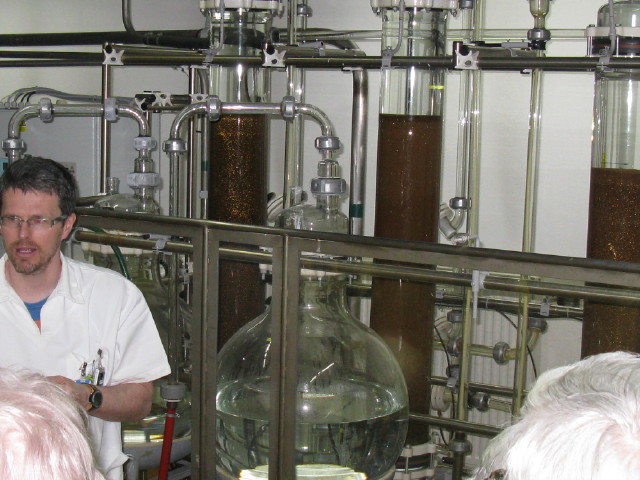 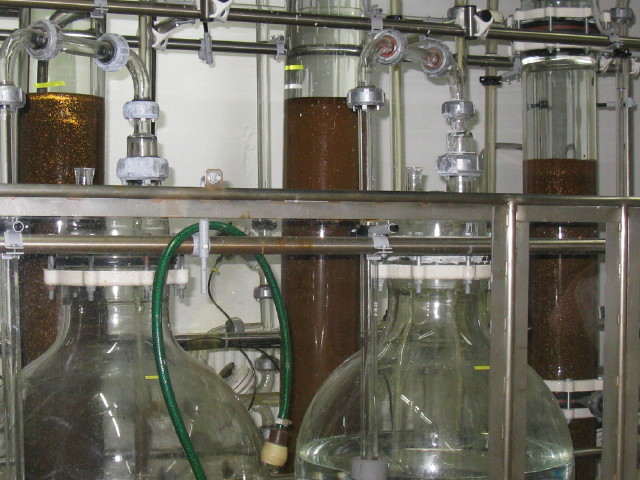 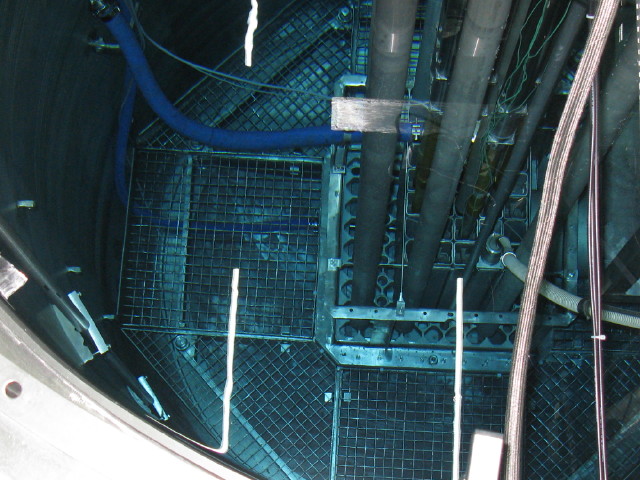 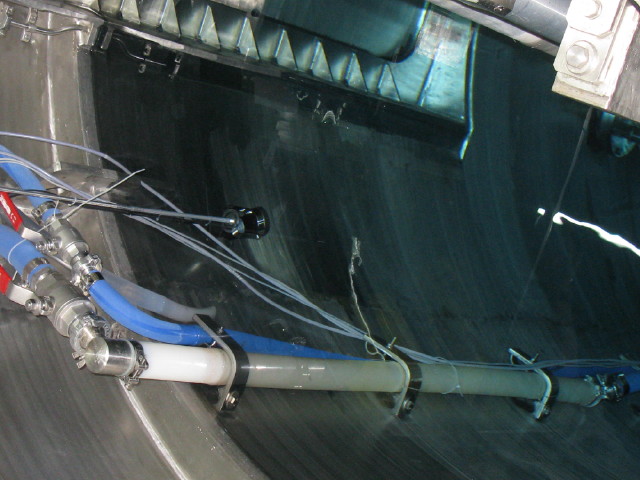 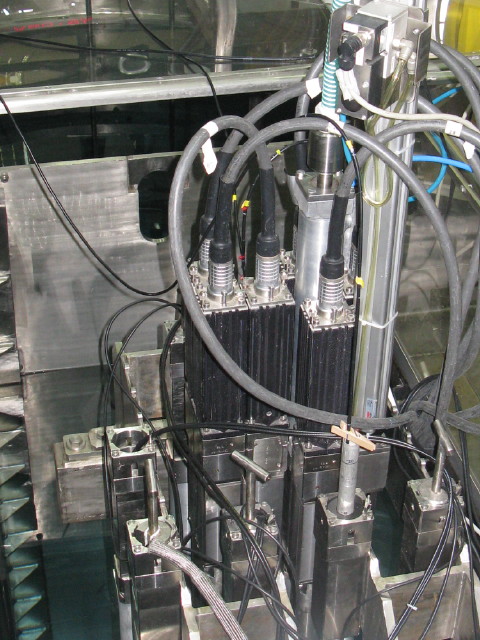 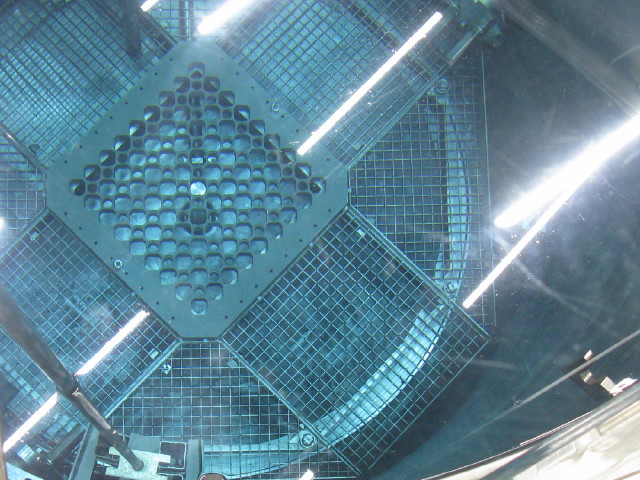 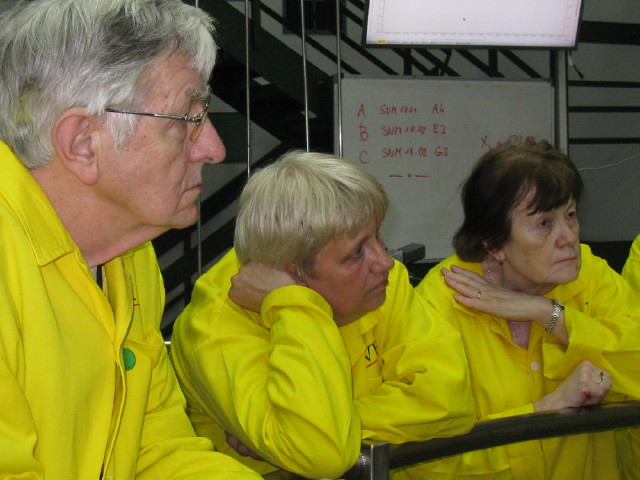 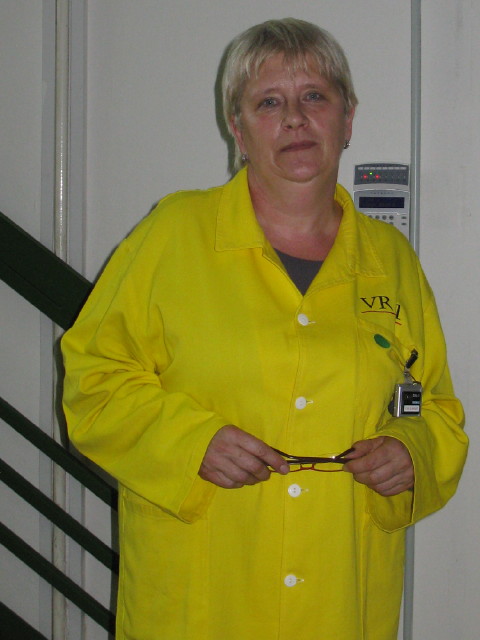 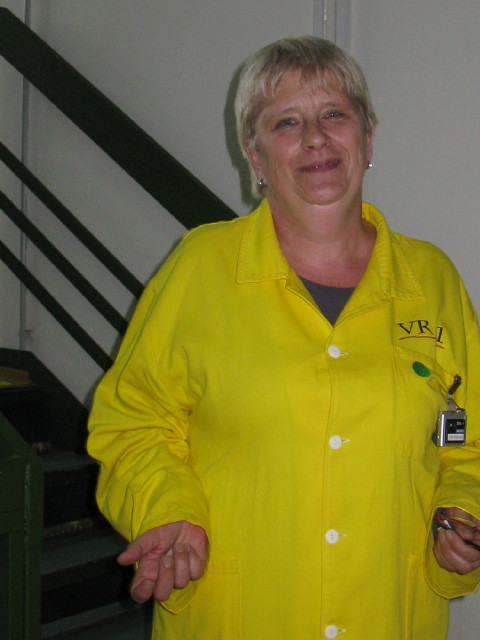 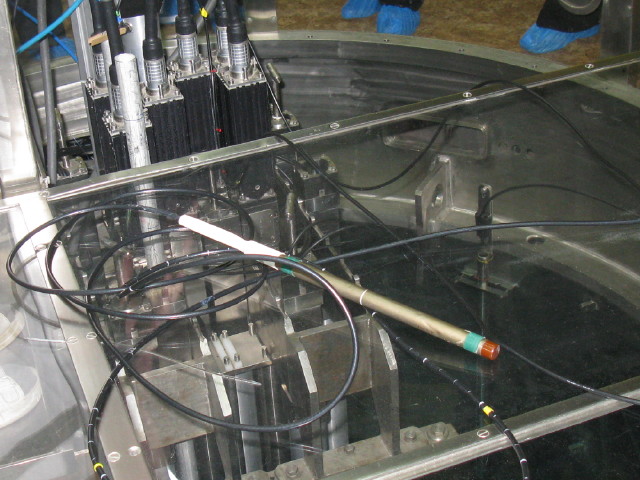 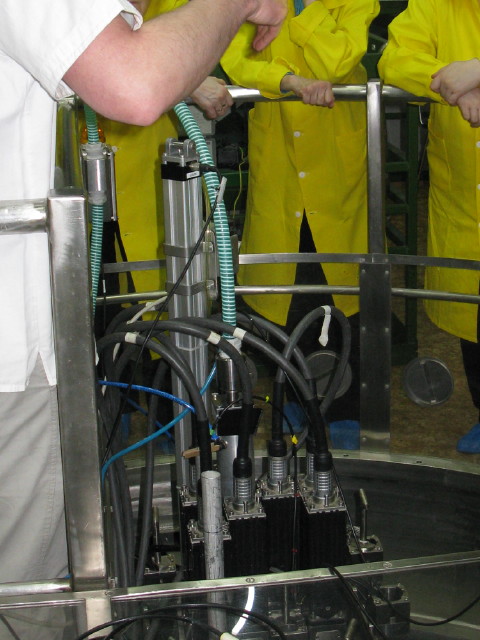 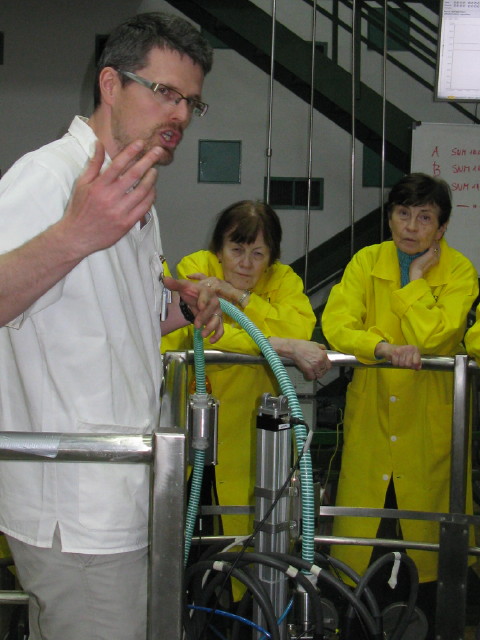 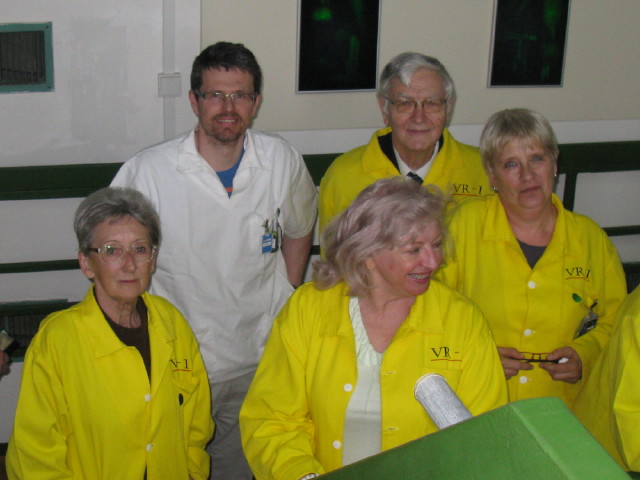 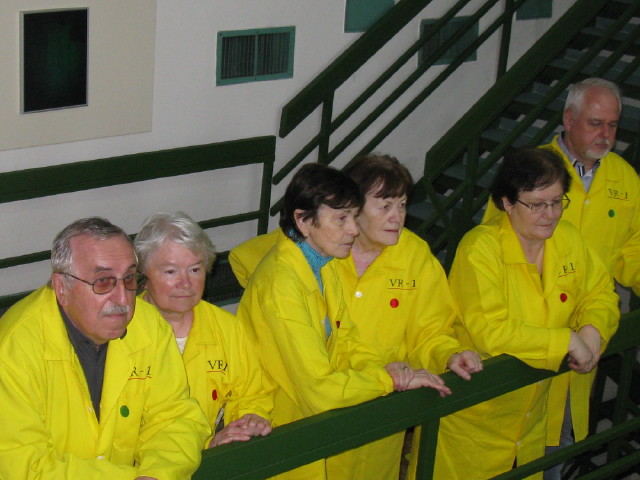 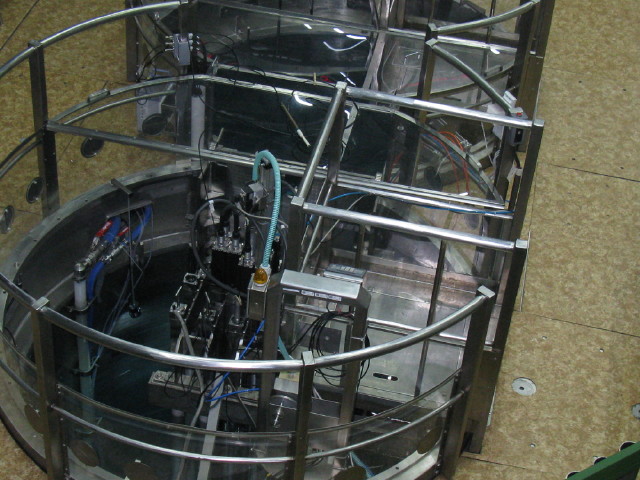 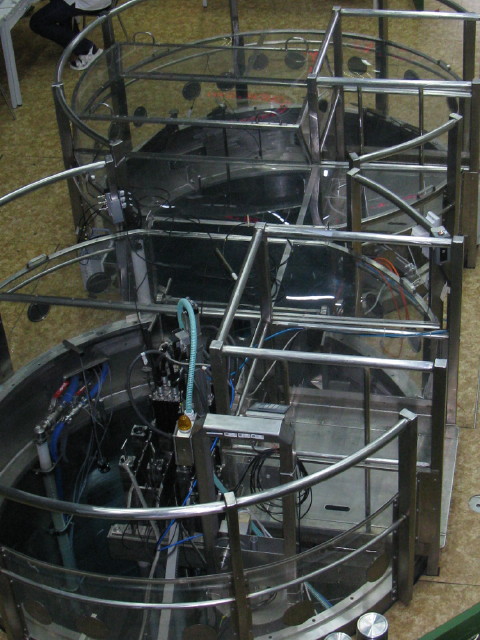 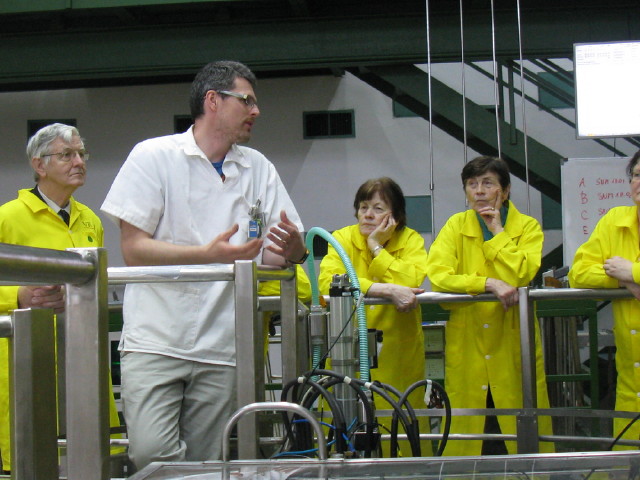 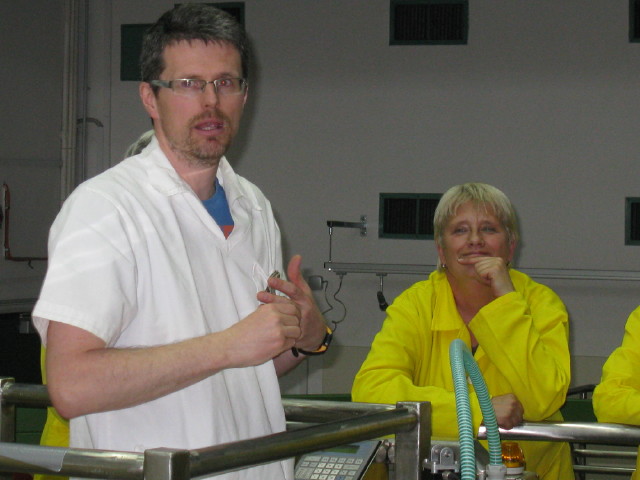 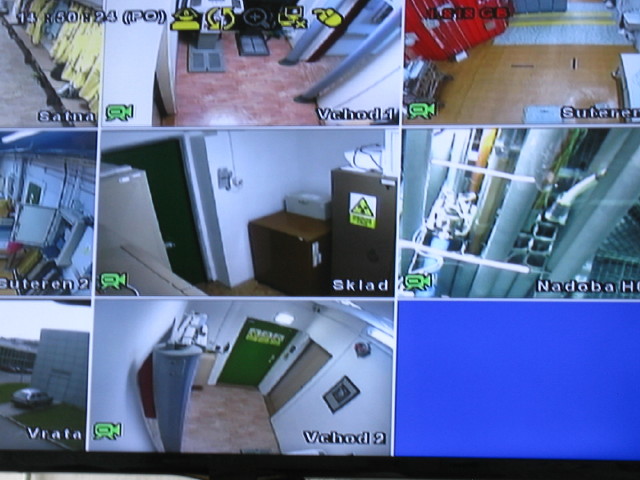 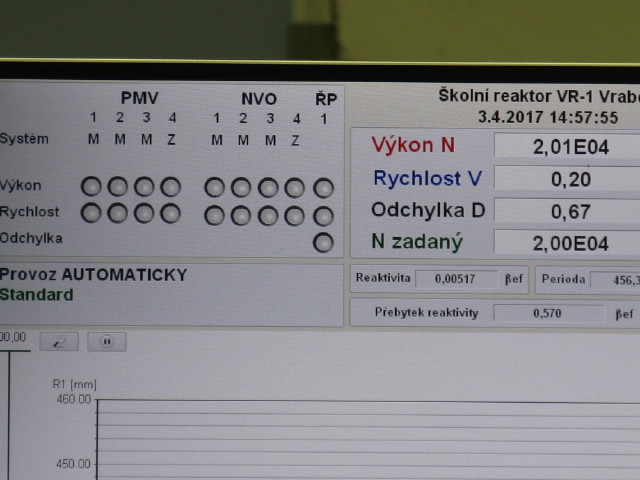 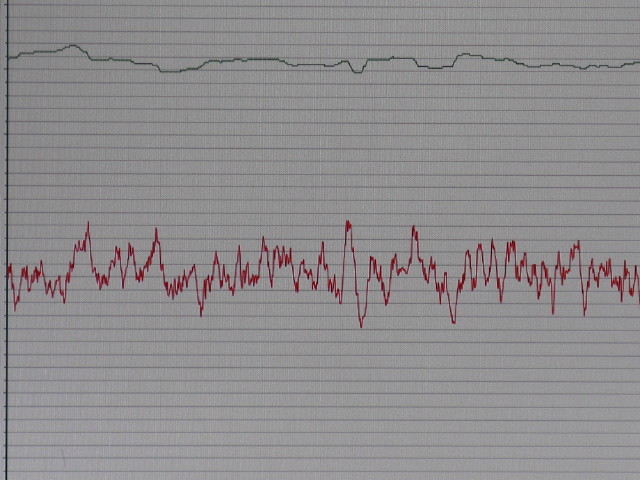 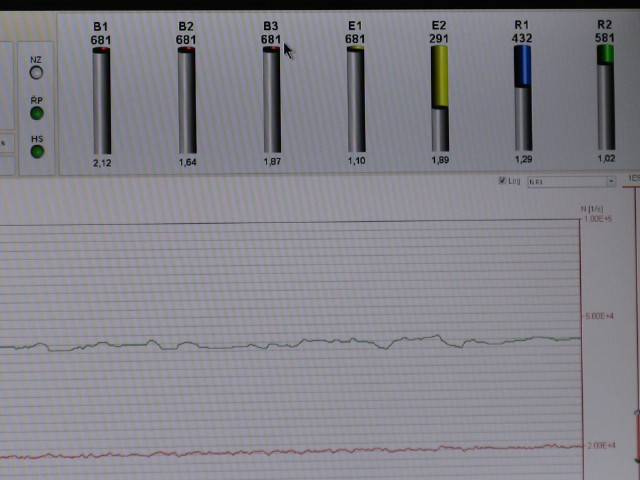 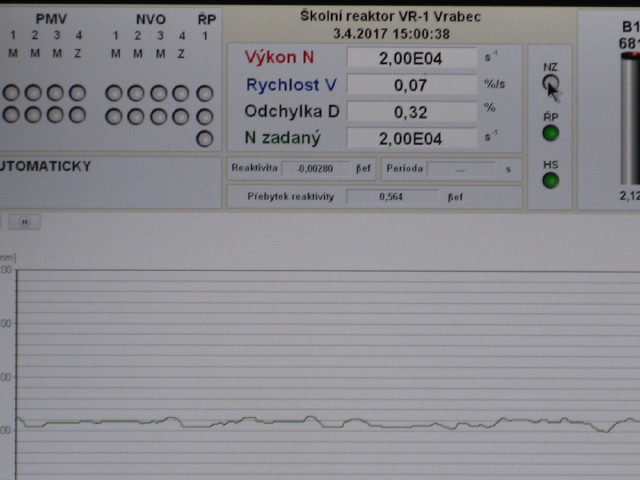 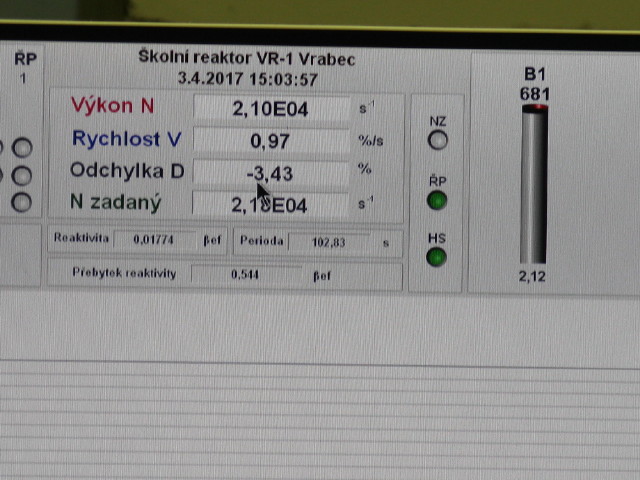 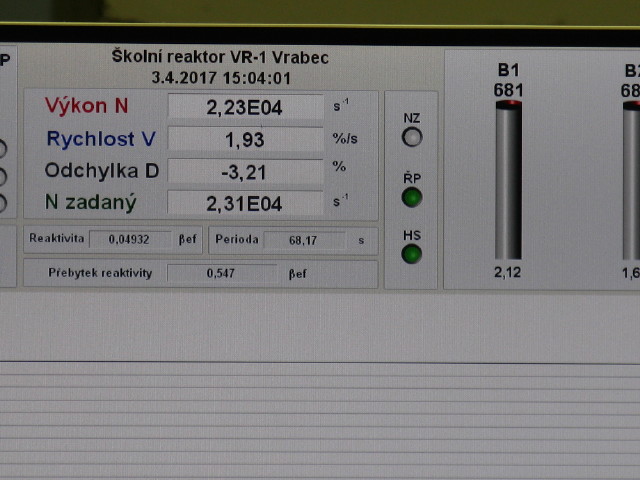 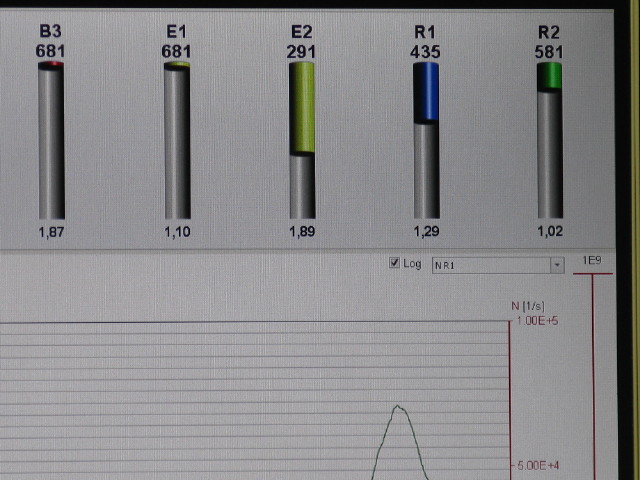 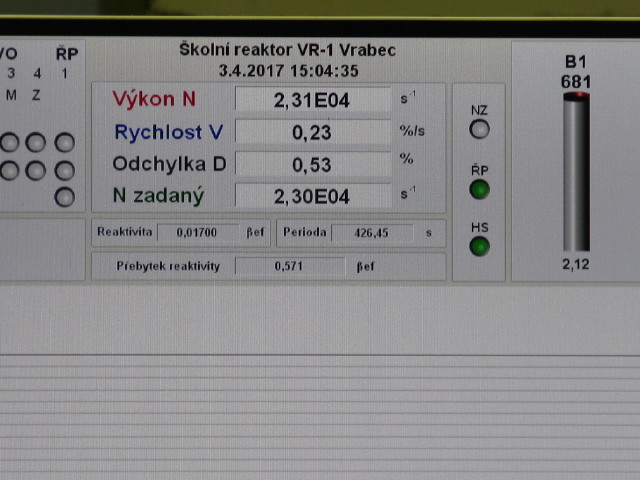 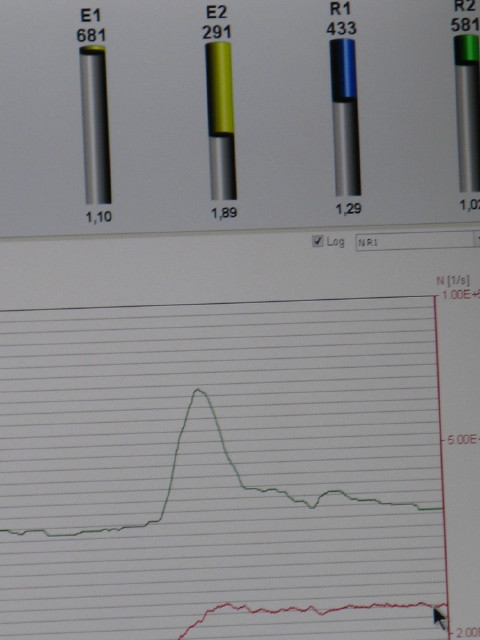 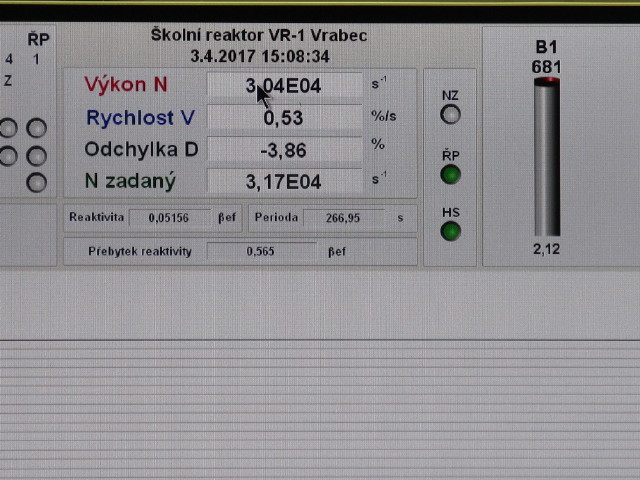 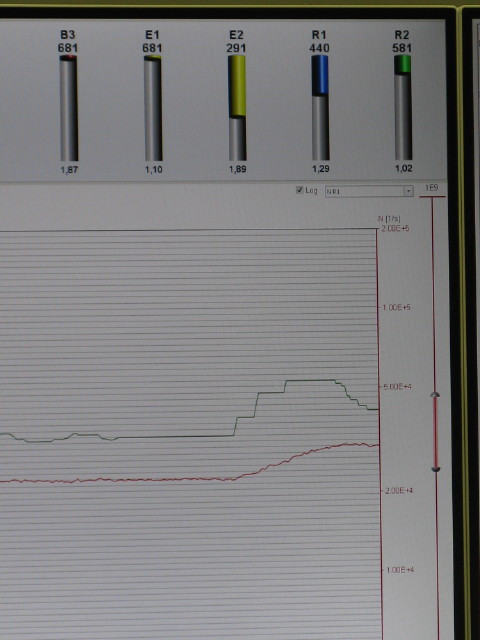 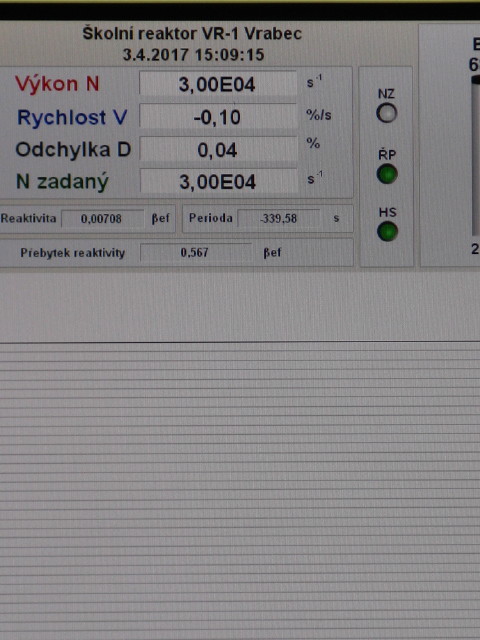 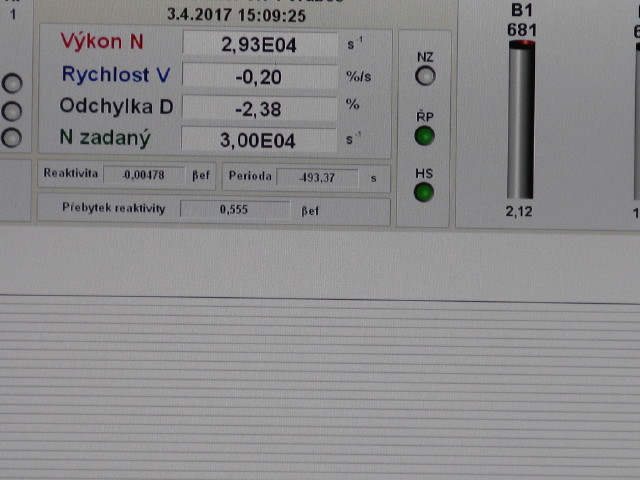 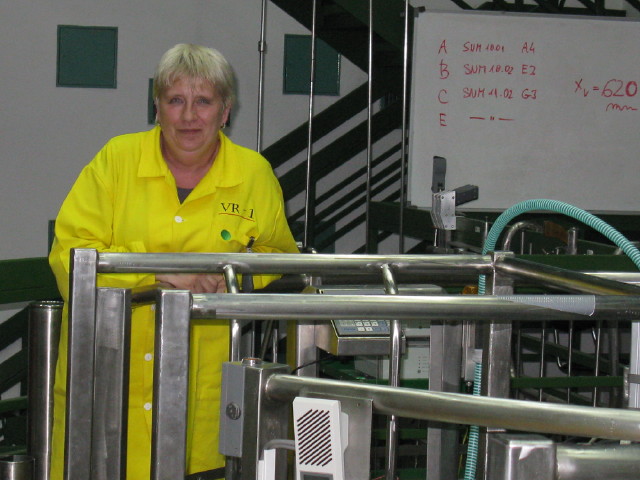 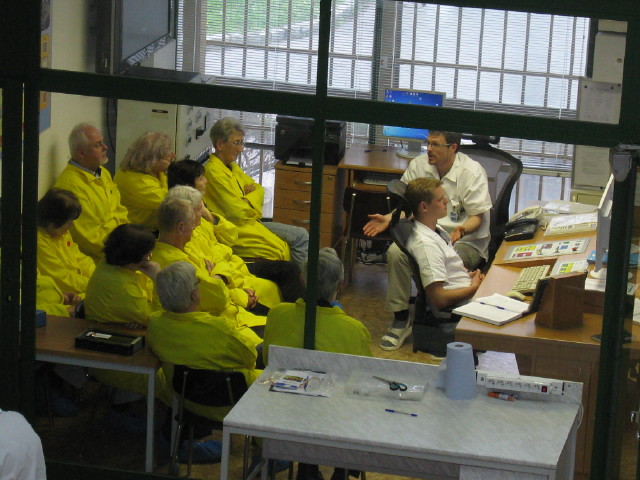 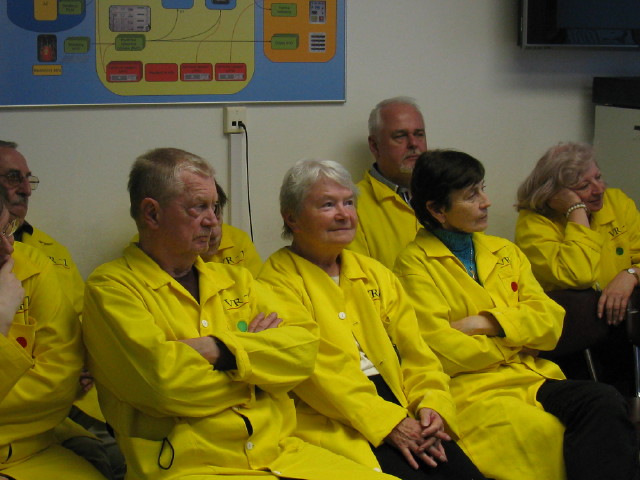 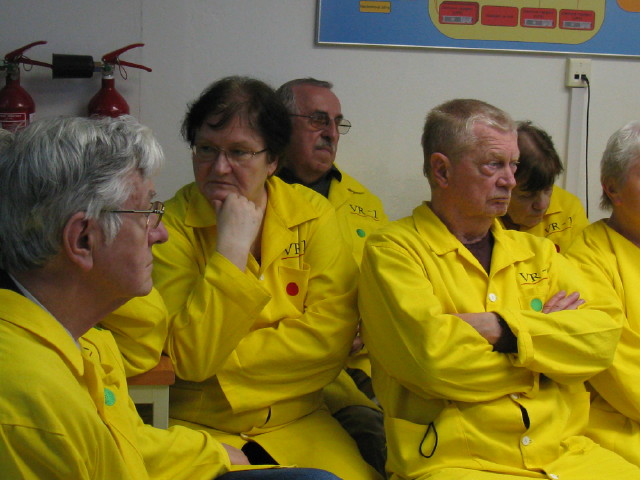 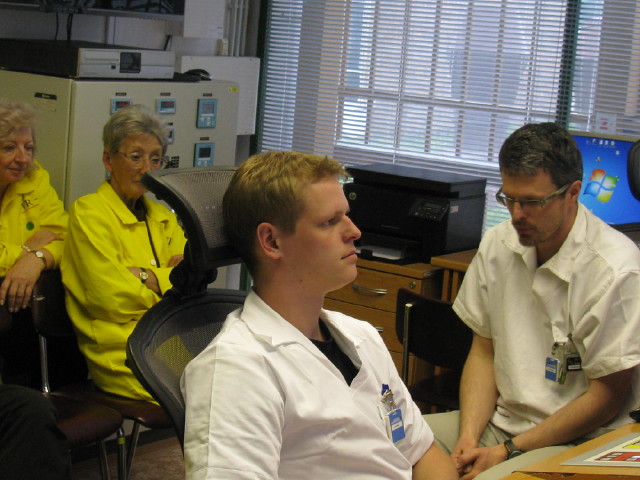 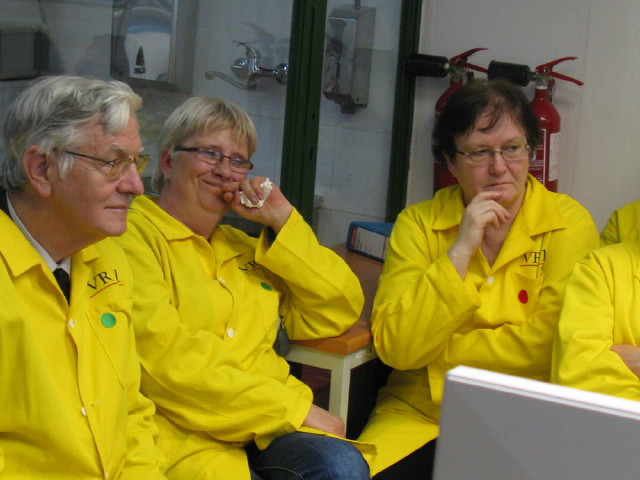 …děkuji za pozornost!Michal Pavlů